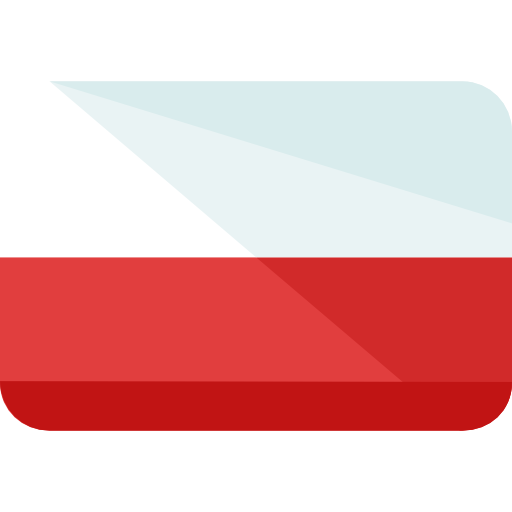 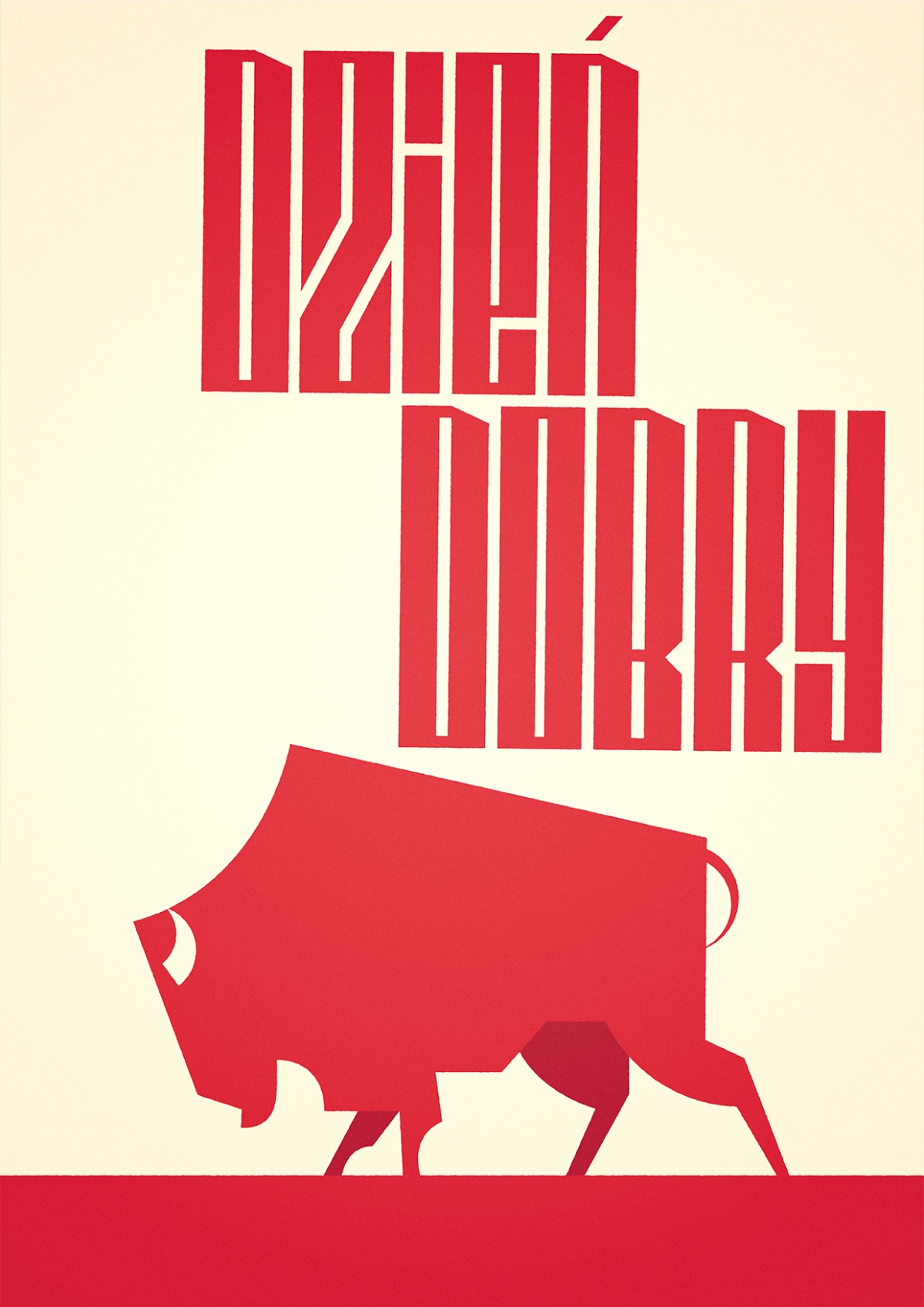 POLAND
ACCESSION DATE TO THE EU: 2004
HISTORICAL SITES:  Wawel Castle, Wieliczka Salt Mine, Wilanow Palace

CULINARY SPECIALITIES: Czernina, Kopytko, Galaretki

PERSONALITIES: Frédéric Chopin, Marie Curie-Sklodowska, Jean Paul II
CAPITAL: Warsaw

OFFICIAL LANGUAGE: Polish

POPULATION: 38 500 000

AREA: 312 500 km²

HEAD OF STATE: President Andrzej Duda
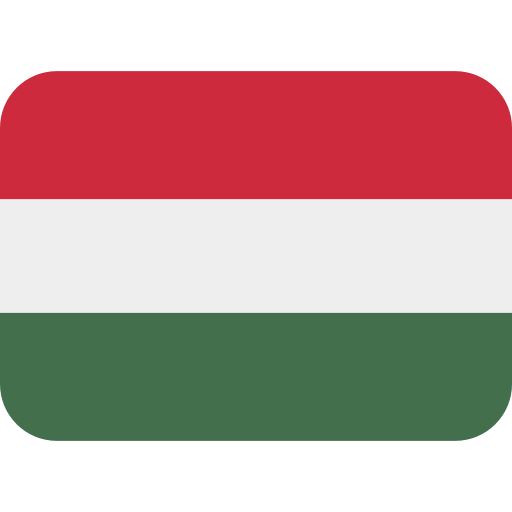 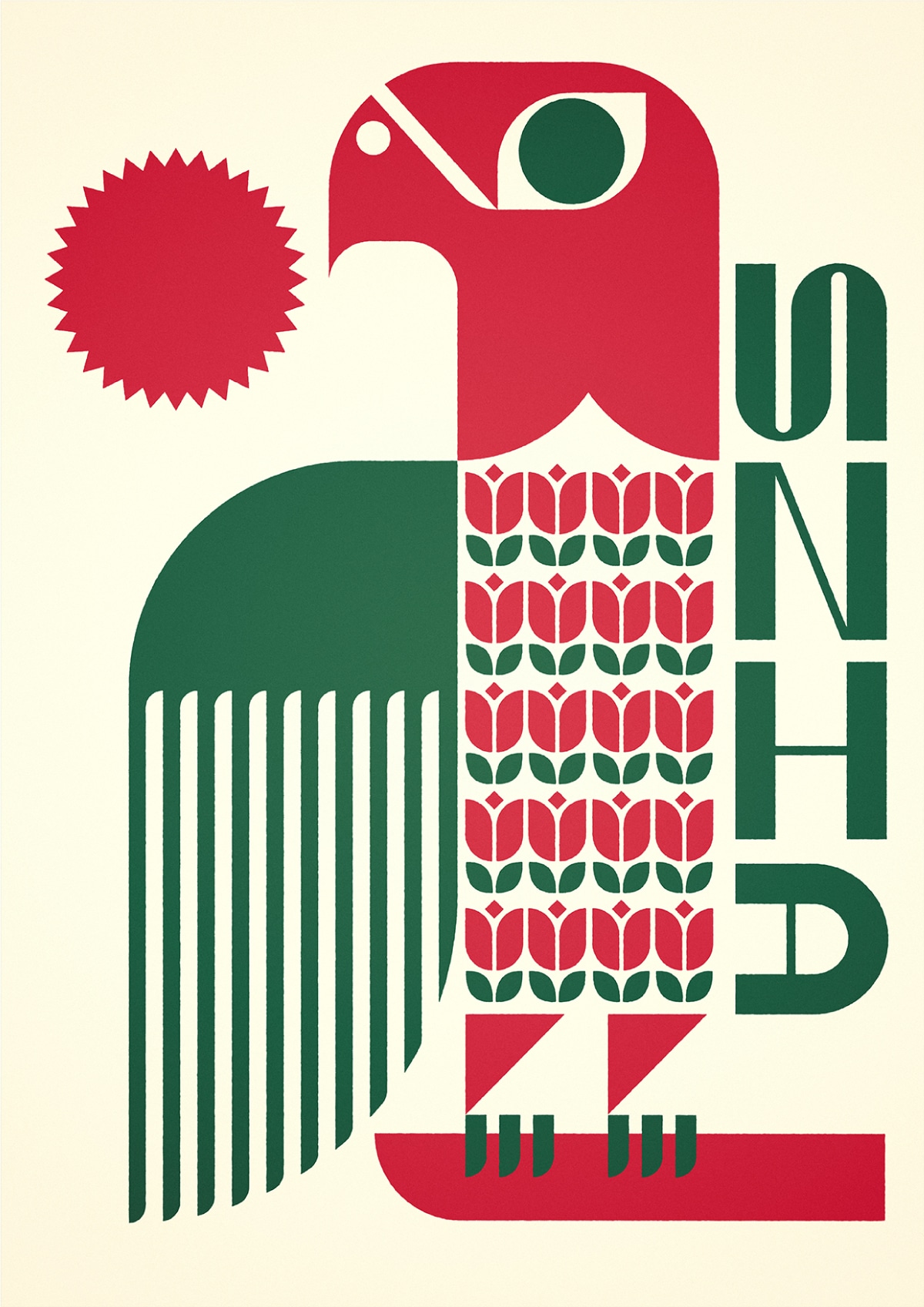 HUNGARY
ACCESSION DATE TO THE EU: 2004
HISTORICAL SITES:  Matthias Church, Halaszbastya, Heroe’s Square, Visegrad Citadel

CULINARY SPECIALITIES: Halászlé, Goulasch, Somlói Galuska

PERSONALITIES: Elizabeth Báthory, Adolph Zukor, Charles Simonyi, Albert Szent-Györgyi
CAPITAL: Budapest

OFFICIAL LANGUAGE: Hungarian

POPULATION: 9 800 000

AREA: 93 030 km²

HEAD OF STATE: President János
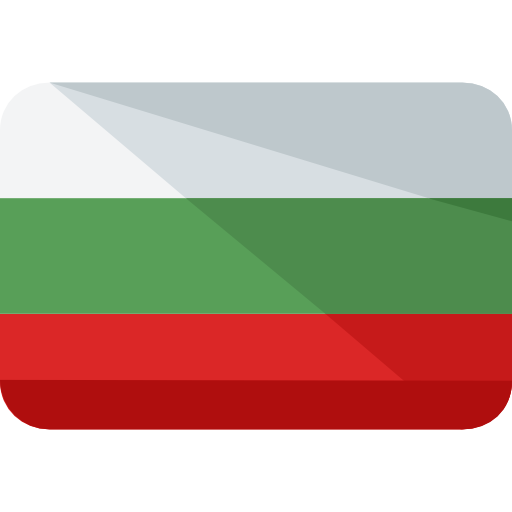 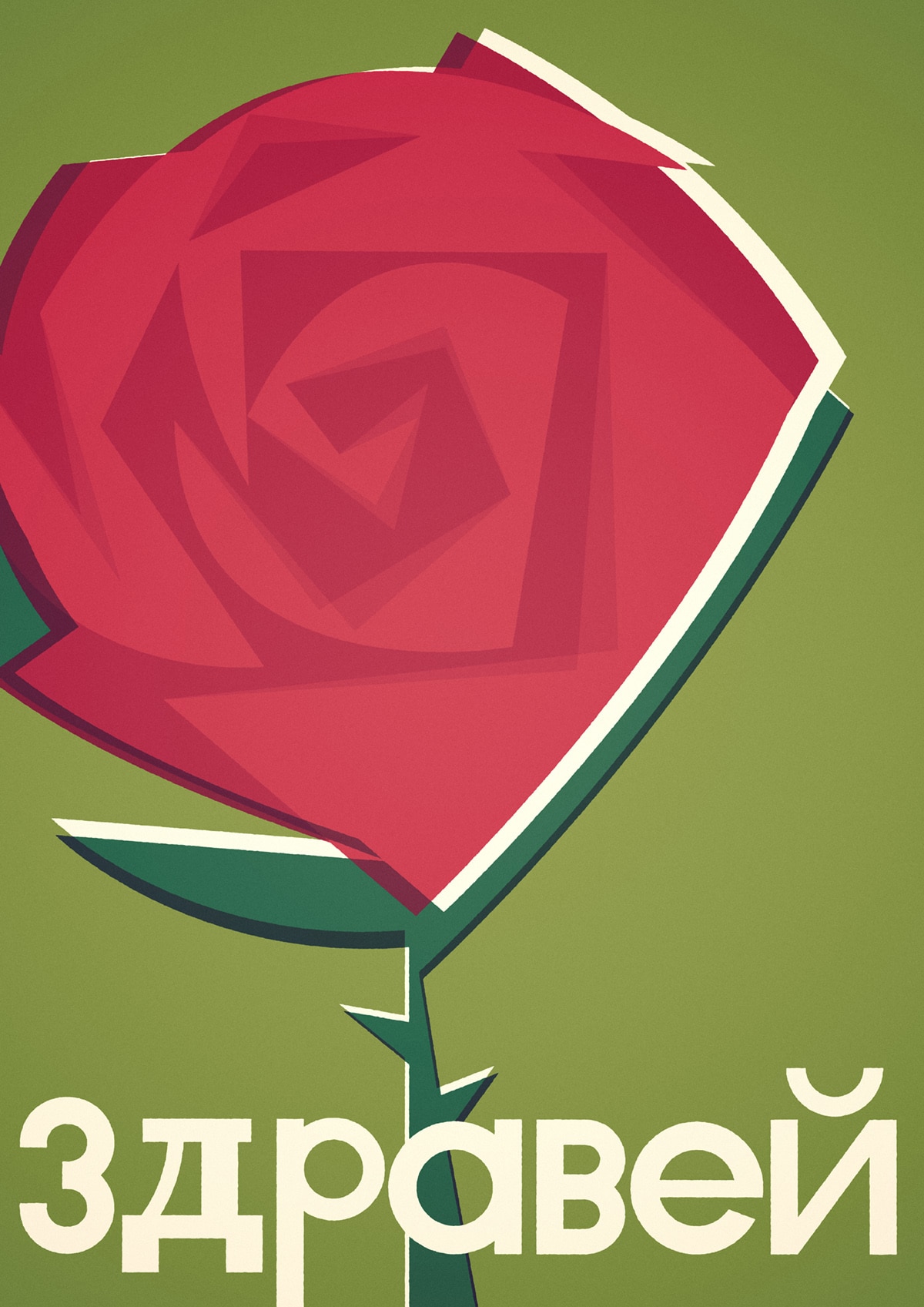 BULGARIA
ACCESSION DATE TO THE EU: 2007
HISTORICAL SITES:Nesebar, Thracian  tomb of Kazanlak, St. Alexander Nevski Cathedral
CULINARY SPECIALITIES:Iskembe, Kebapche, Banitsa
PERSONALITIES:Khristo Betov, Stefan Stambolov, Nina Dobrev
CAPITAL: Sofia

OFFICIAL LANGUAGE: Bulgarian

POPULATION: 7 102 000

AREA: 110 990  km²

HEAD OF STATE: President Roumen Radev
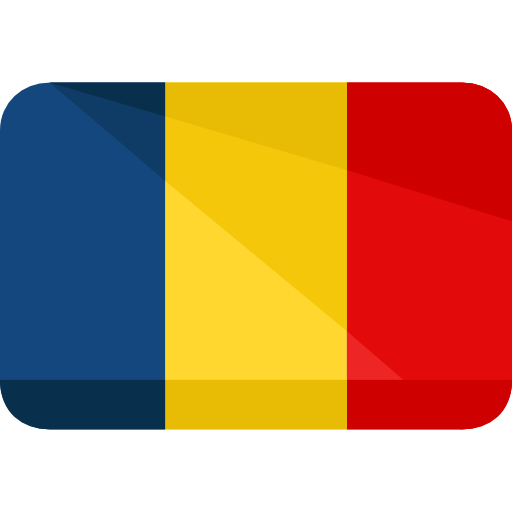 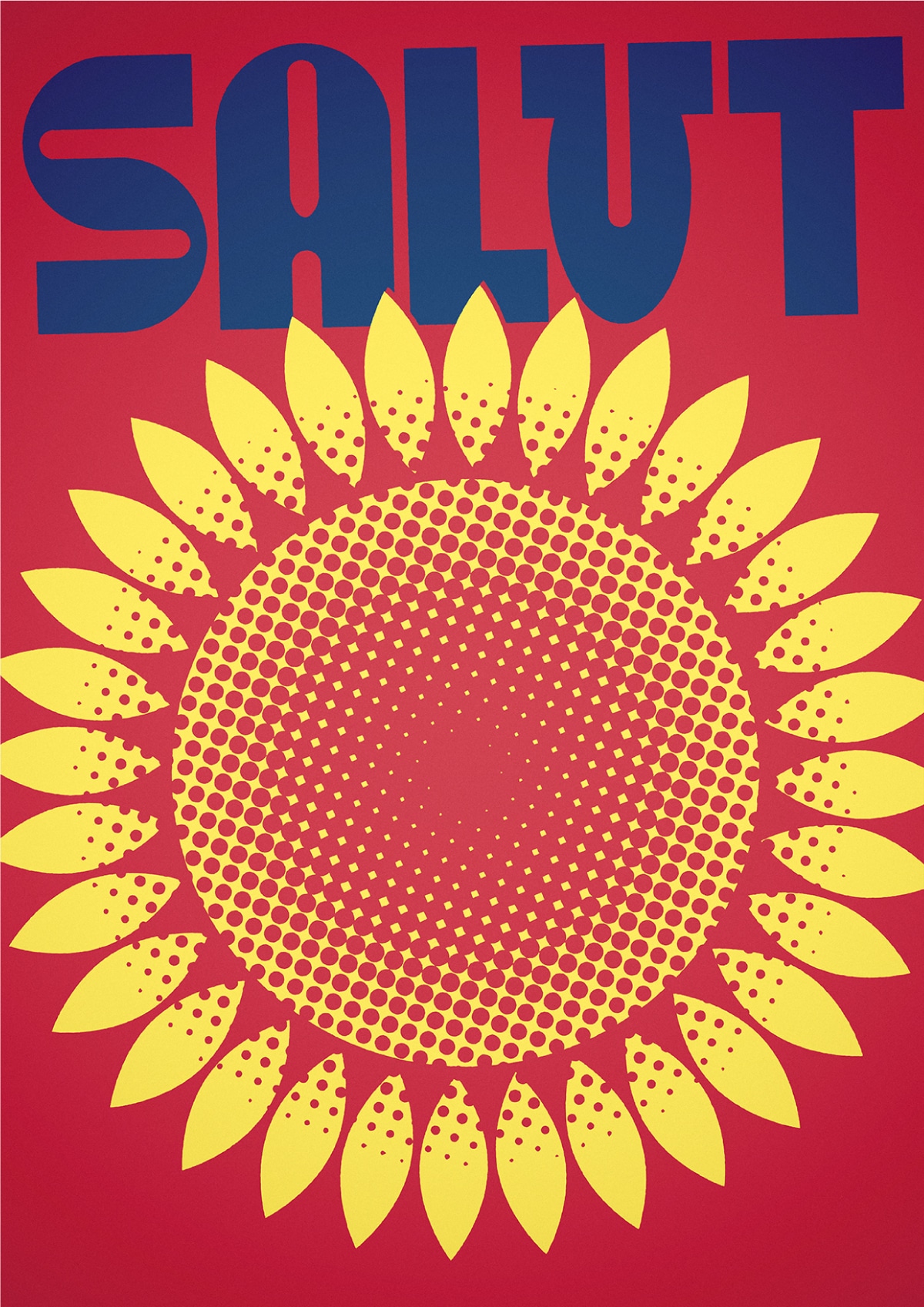 ROMANIA
ACCESSION DATE TO THE EU: 2007
HISTORICAL SITES: Centre of Sighisoara, The Wooden Church of Maramures, Dacian Fortresses of the Orastie Mountains

CULINARY SPECIALITIES:Mititei, Papanai, Tochitura, Drob, Cozonac

PERSONALITIES:George Emil Palade, Nadia Comaneci, Micrea Eliade, Sebastian Stan
CAPITAL: Bucharest

OFFICIAL LANGUAGE: Romanian

POPULATION: 19 640 000

AREA: 238 400 km²

HEAD OF STATE: President Klaus Iohanis
[Speaker Notes: Ceci est la diapositive à dupliquer en plusieurs fois. Merci de ne pas directement modifier celle-ci. Pour remplacer les images (fond + drapeau) dans le même format: sélection de l’image clique droit remplacer l’image. N’oubliez pas de mettre la date de l’entrée dans l’Union européenne :)]
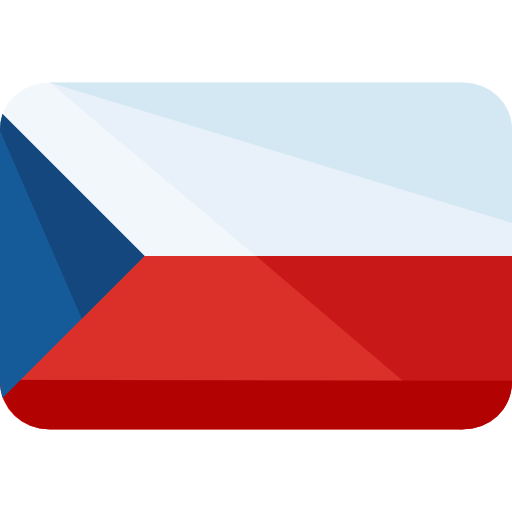 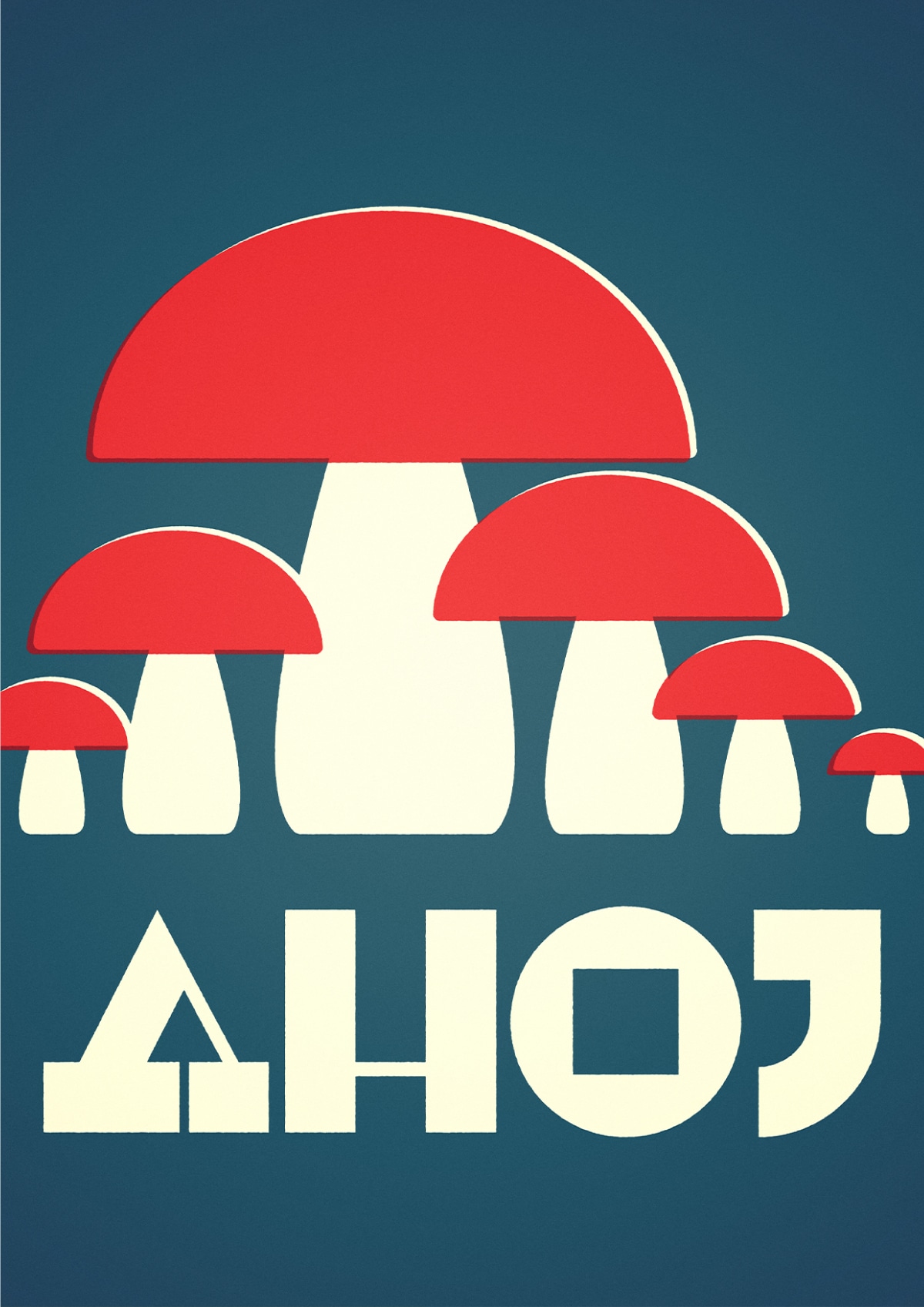 CZECH  REPUBLIC
ACCESSION DATE TO THE EU: 2004
HISTORICAL SITES: Terezin Memorial, Lobkowicz Palace, Cesky Krumlov Castle

CULINARY SPECIALITIES: Palacinky, Trdelnik, Vepro-knedlo-zelo, Chlebicky

PERSONALITIES: Ema Destinnova, Jitka Valova, Hugo Haas
CAPITAL: Prague

OFFICIAL LANGUAGE: Czech

POPULATION: 10 610 947

AREA: 78 866 km²

HEAD OF STATE: President Milos Zeman
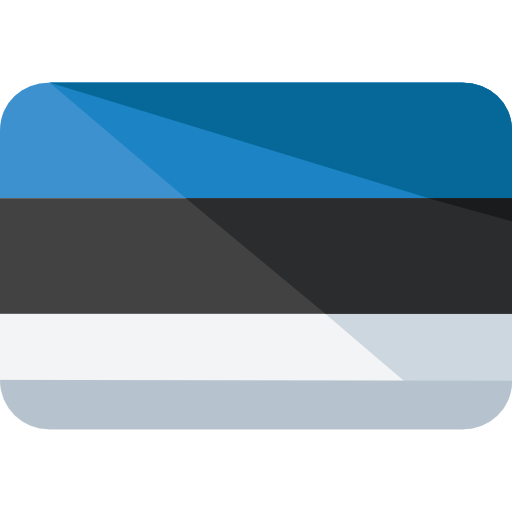 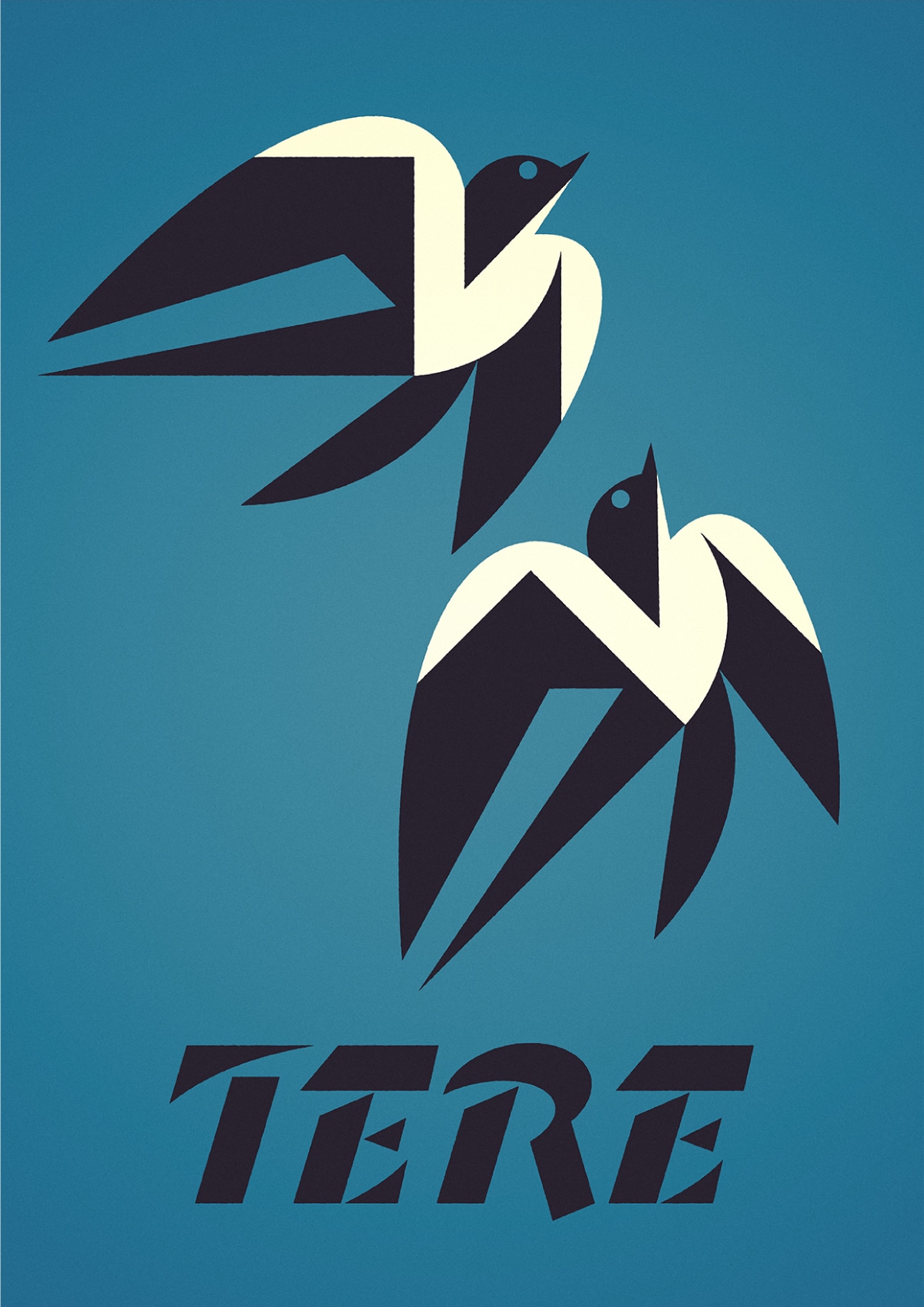 ESTONIA
ACCESSION DATE TO THE EU: 2004
HISTORICAL SITES: Kuresaare Castle, Saint-Olaf Church, trahter Veski

CULINARY SPECIALITIES: Rukkileib, mannavaht, Kringle

PERSONALITIES: Kerli Koiv, Toomas Hendrik Ilves, Karmen Pedaru
CAPITAL: Tallinn

OFFICIAL LANGUAGE: Estonian

POPULATION: 1 323 824

AREA: 45 227 km²

HEAD OF STATE: President Kersti Kalijulaid
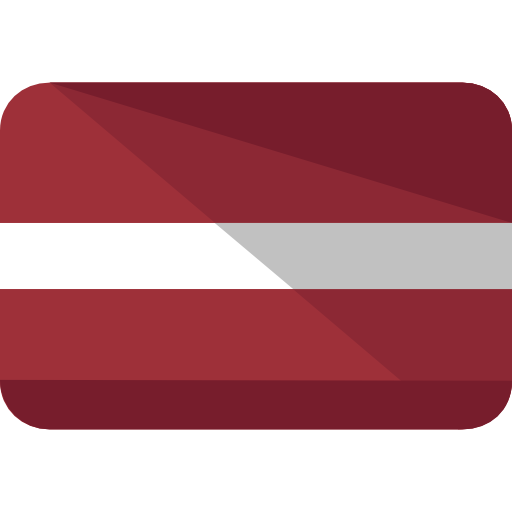 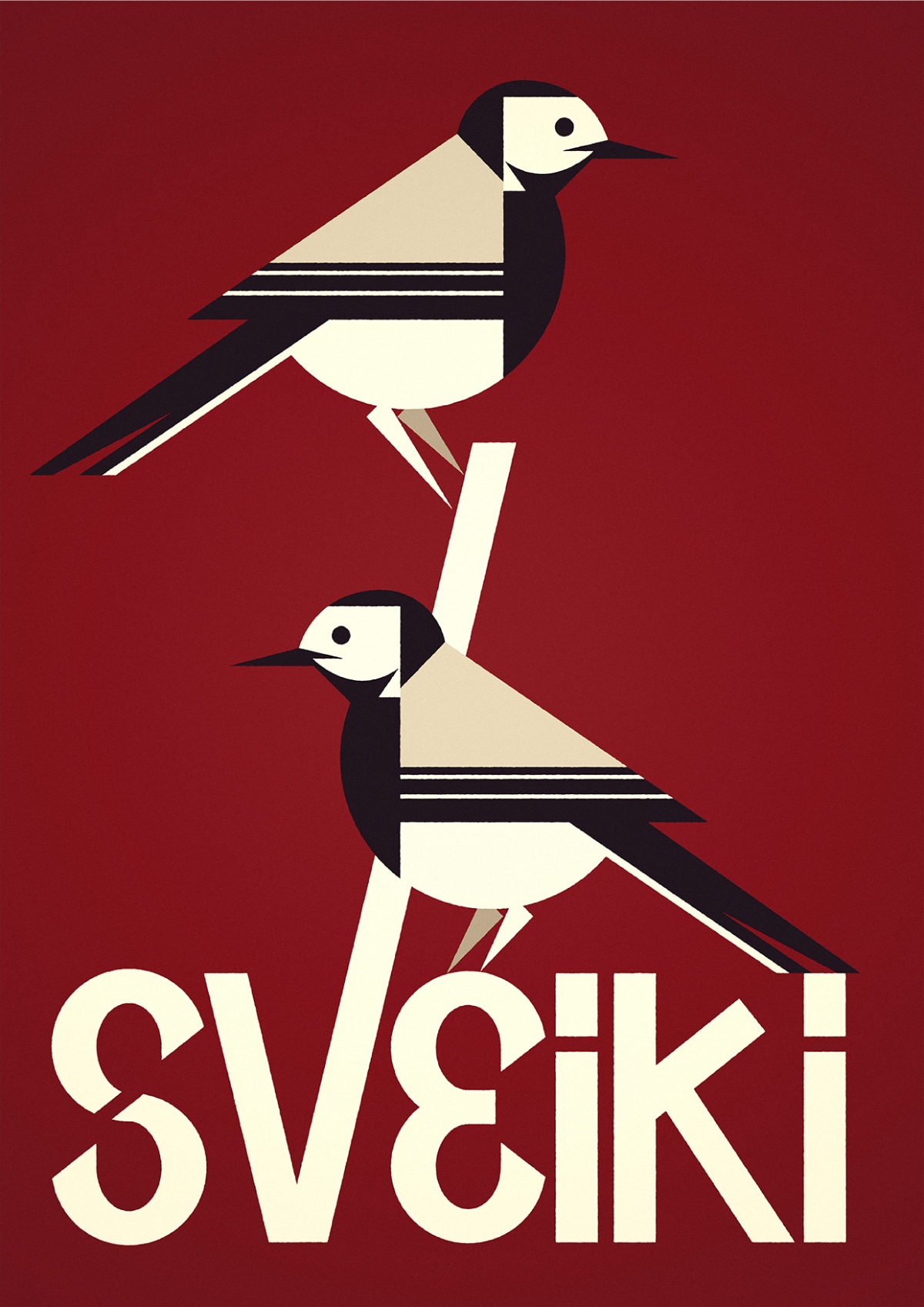 LATVIA
ACCESSION DATE TO THE EU: 2004
HISTORICAL SITES:  Latvian National Opera, House of Blackheads, 
CULINARY SPECIALITIES: Beetroot soup, Jani cheese, Birch Sap 

PERSONALITIES: Ginta Lapina, Inga Drozdova, Mark Rothko
CAPITAL: Riga

OFFICIAL LANGUAGE: Letton

POPULATION: 1 950 000

AREA: 64 500 km²

HEAD OF STATE: President Raimonds Vējonis
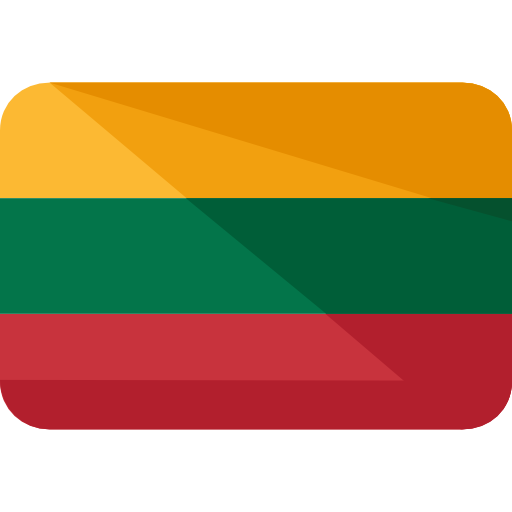 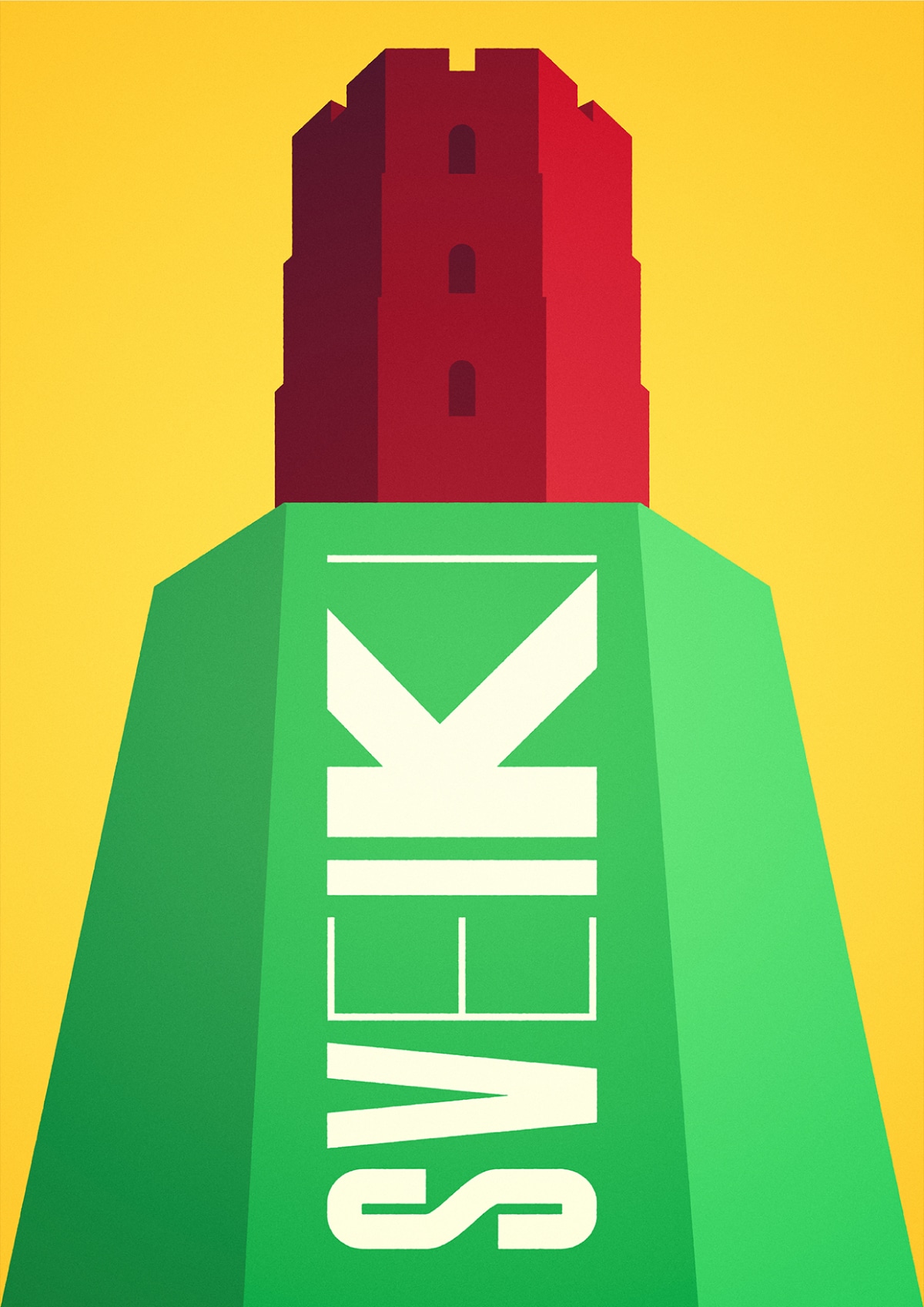 LITHUANIA
ACCESSION DATE TO THE EU: 2004
HISTORICAL SITES:  Trakai Castle, The old church of Zapyskis

CULINARY SPECIALITIES: Cepelinai, kibinai, Gribukai, Spurgos

PERSONALITIES: Arvydas Sabonis, Jonas Mekas, Charles Bronson
CAPITAL: Vilnius

OFFICIAL LANGUAGE: Lithuanian

POPULATION: 2 800 000

AREA: 65 300 km²

HEAD OF STATE: President Dalia Grybauskaitė
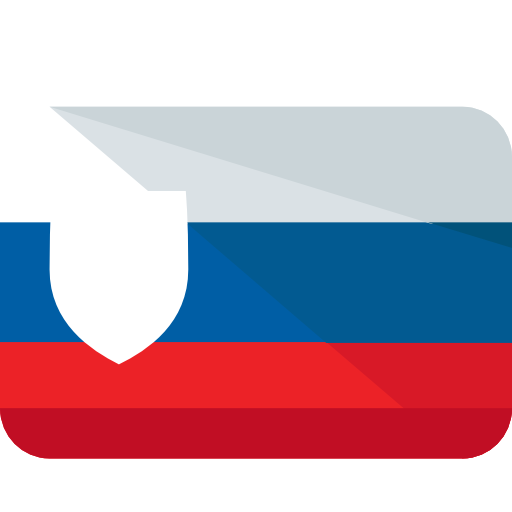 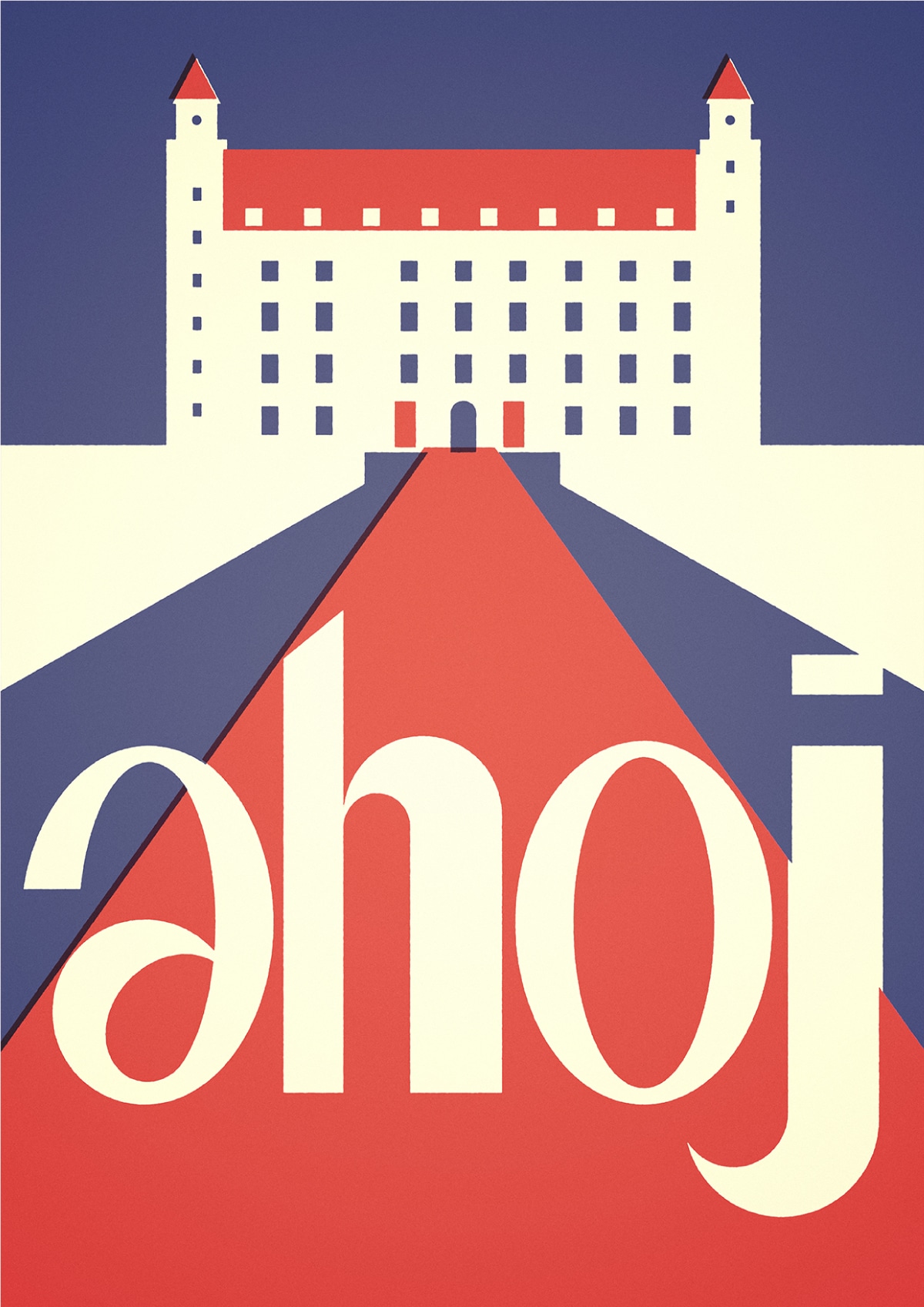 SLOVAKIA
ACCESSION DATE TO THE EU: 2004
HISTORICAL SITES:  Devin Castle, St Martins’ cathedral, The clock tower

CULINARY SPECIALITIES: Schnitzel, Lokse, Granadir

PERSONALITIES: Ludovit Stur, Milan Rastislav Stefanik, Alexander Dubcek
CAPITAL: Bratislava

OFFICIAL LANGUAGE: Slovak

POPULATION: 5 447 502

AREA: 49 035  km²

HEAD OF STATE: President Andrej Kiska